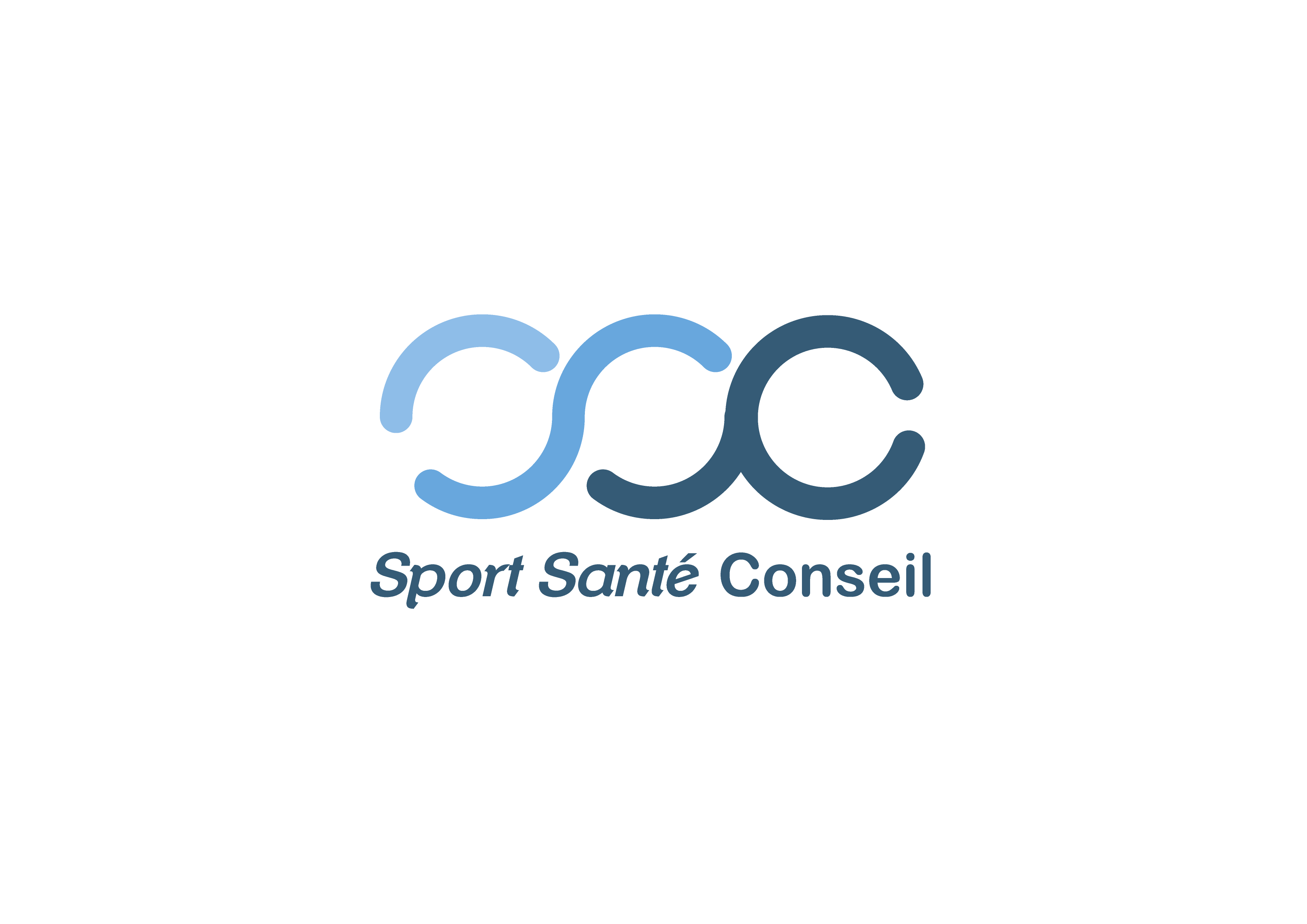 TROPHÉES SPORT SANTÉ
DOSSIER DE CANDIDATURE
2024
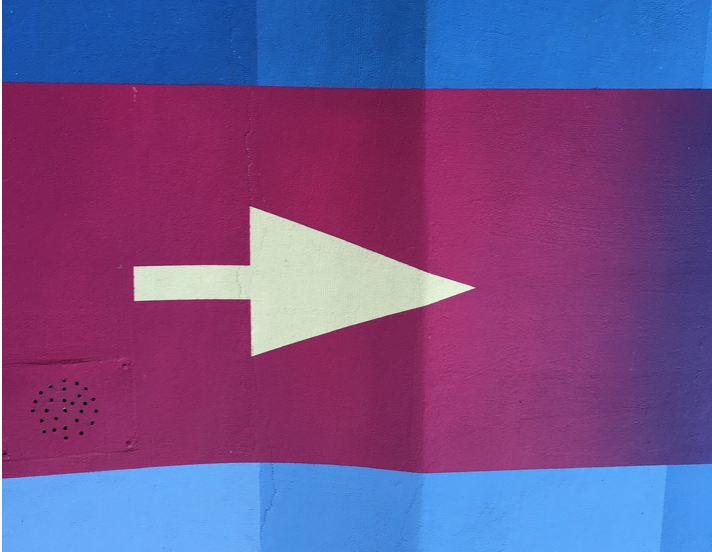 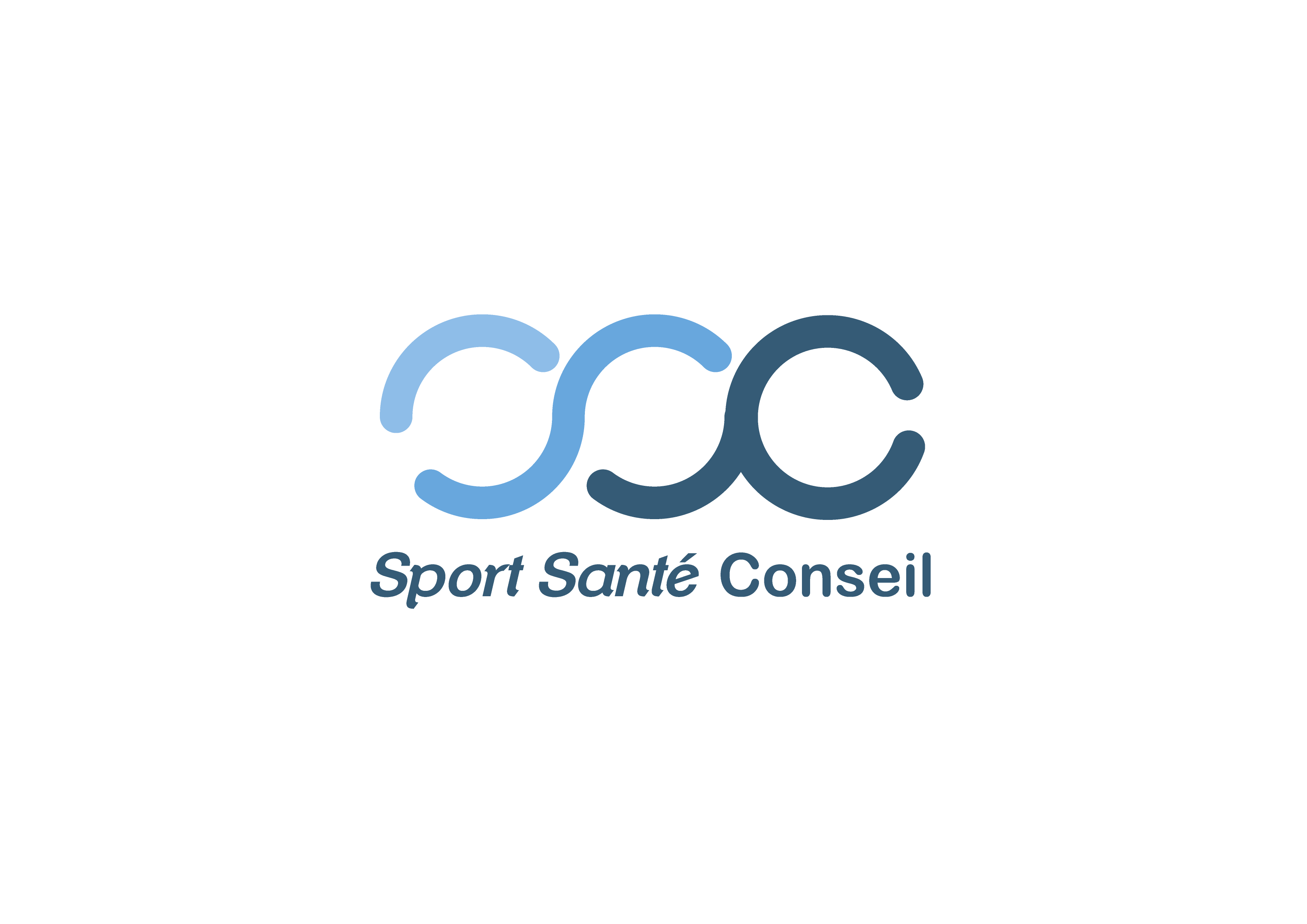 Dossier de candidature
Partenaires:
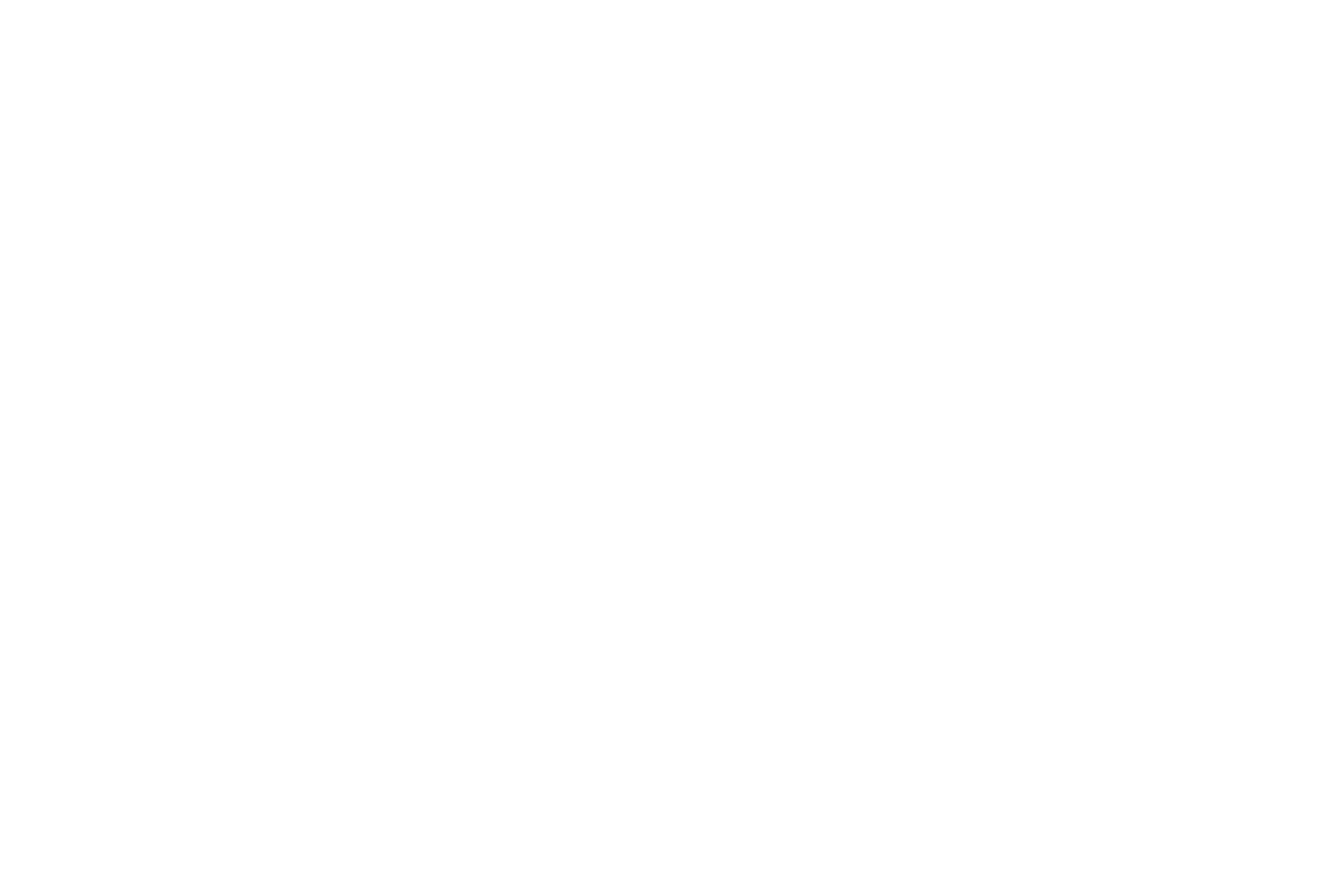 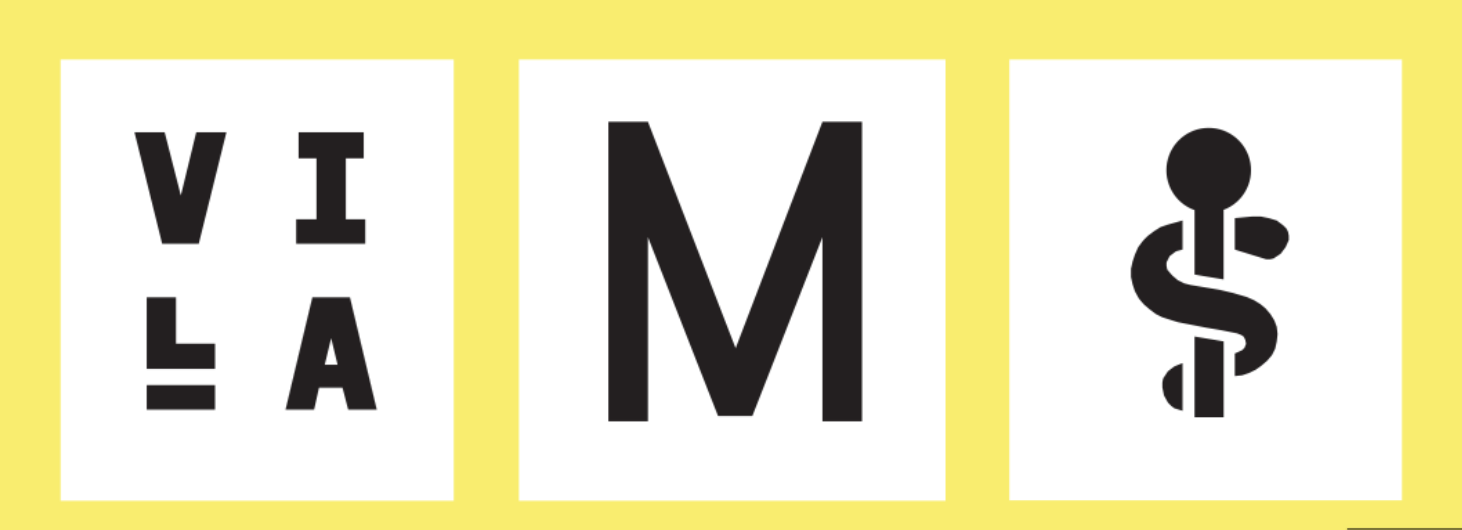 Titre de votre projet:
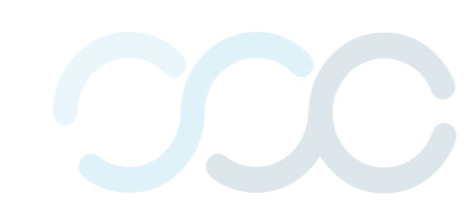 Candidature Trophées Sport Santé 2024
Les catégories:
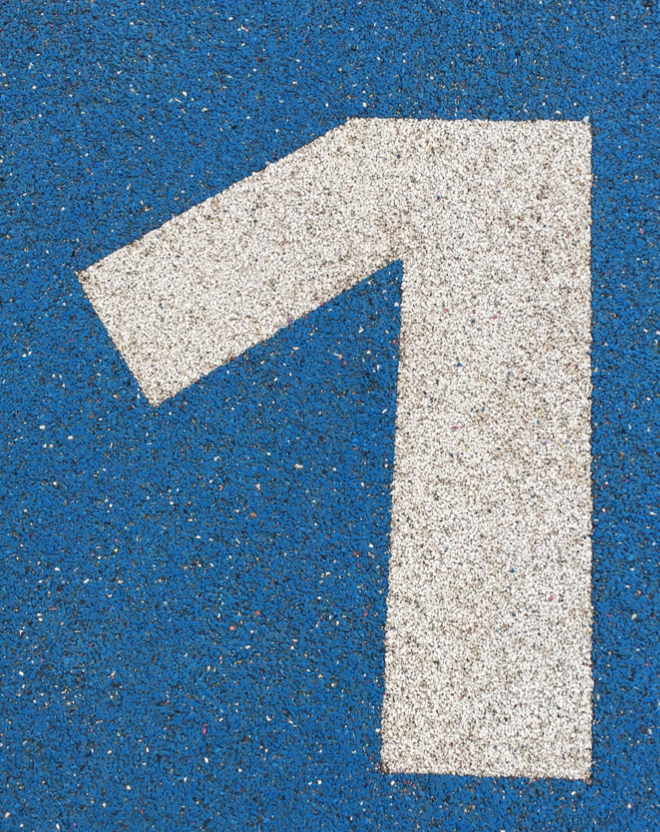 URBAN LAB & MOBILITÉS DOUCES

NUMÉRIQUE ET SANTÉ

SPORT CARE PROGRAM

ENTREPRISE ET SANTÉ

PRÉVENTION ET PROMOTION DE LA SANTÉ
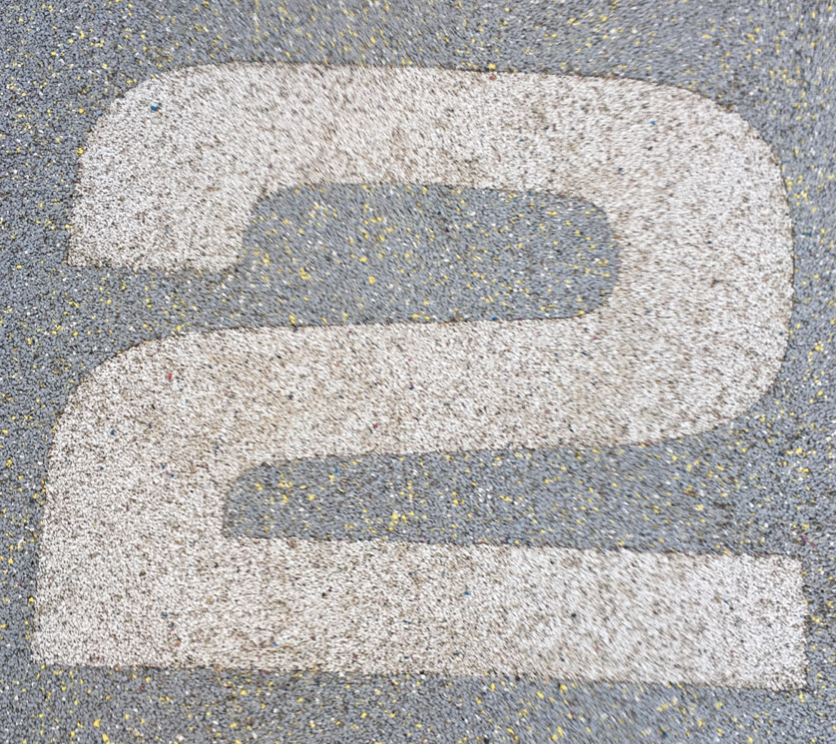 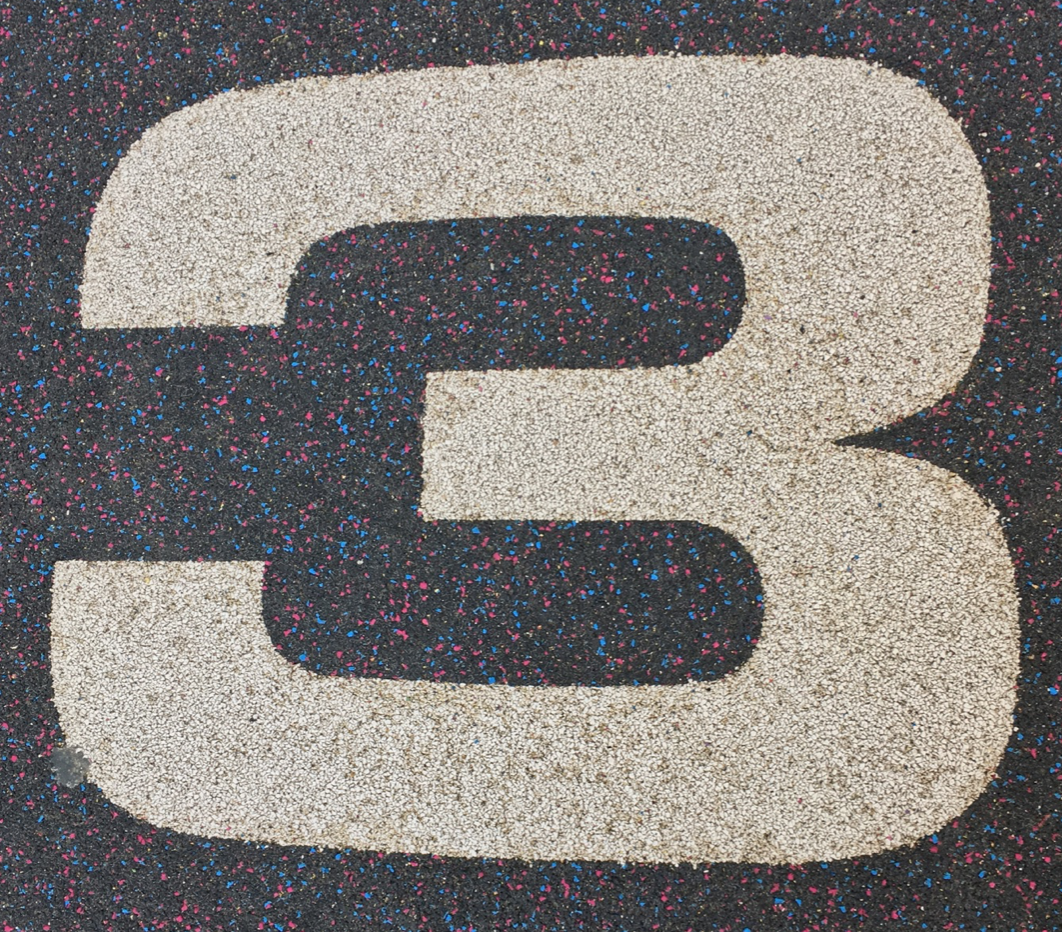 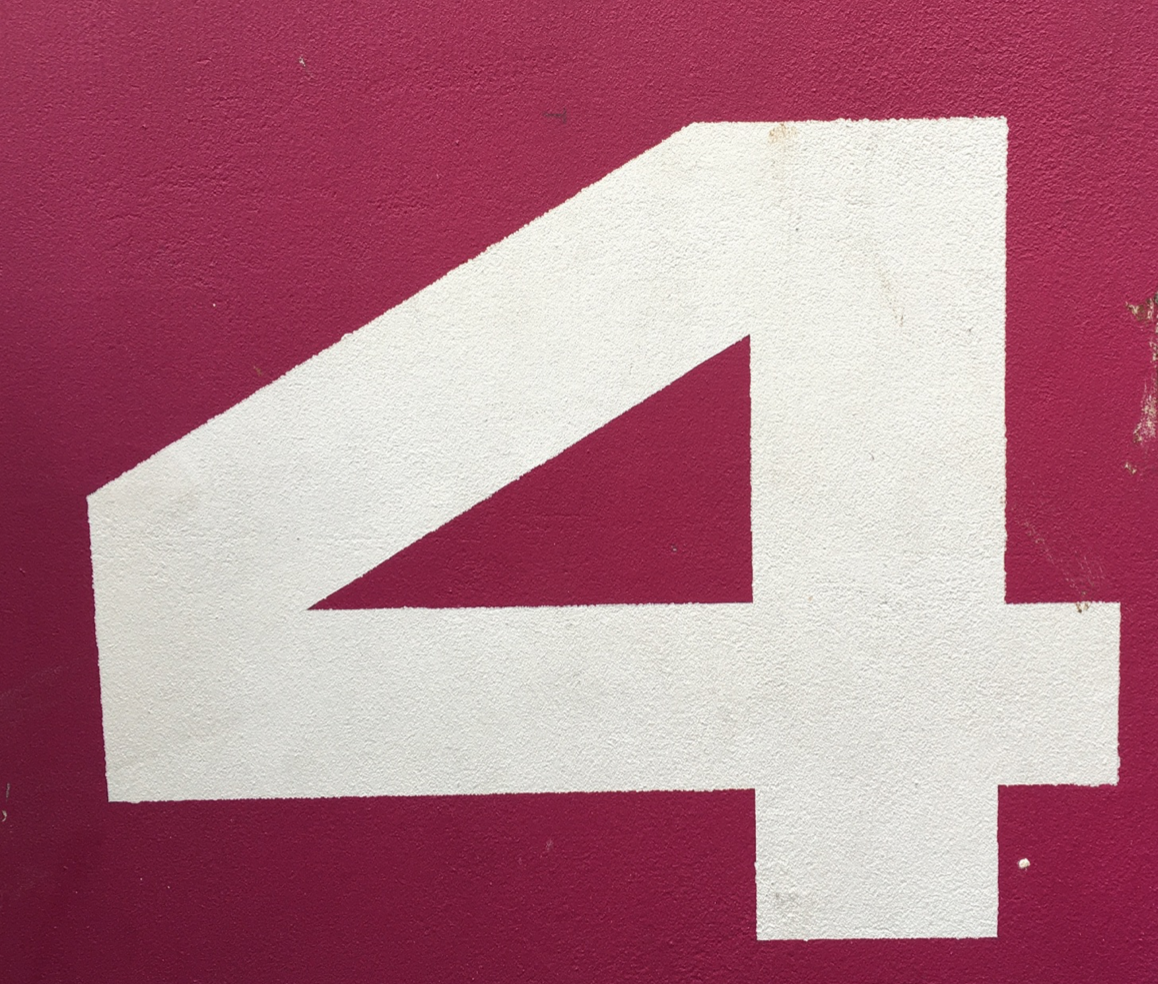 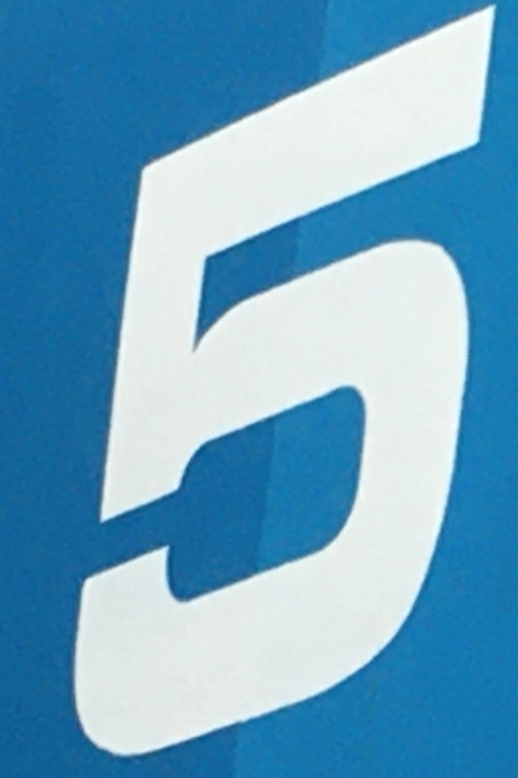 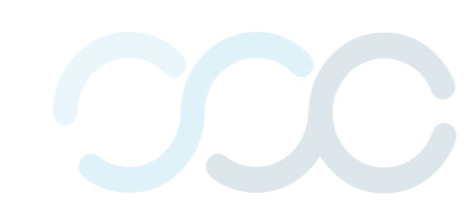 Candidature Trophées Sport Santé 2024
Description du porteur de projet:
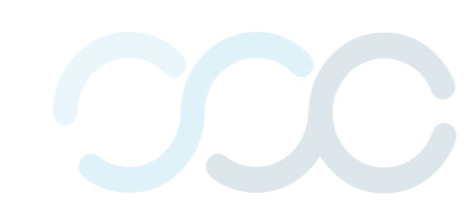 Candidature Trophées Sport Santé 2024
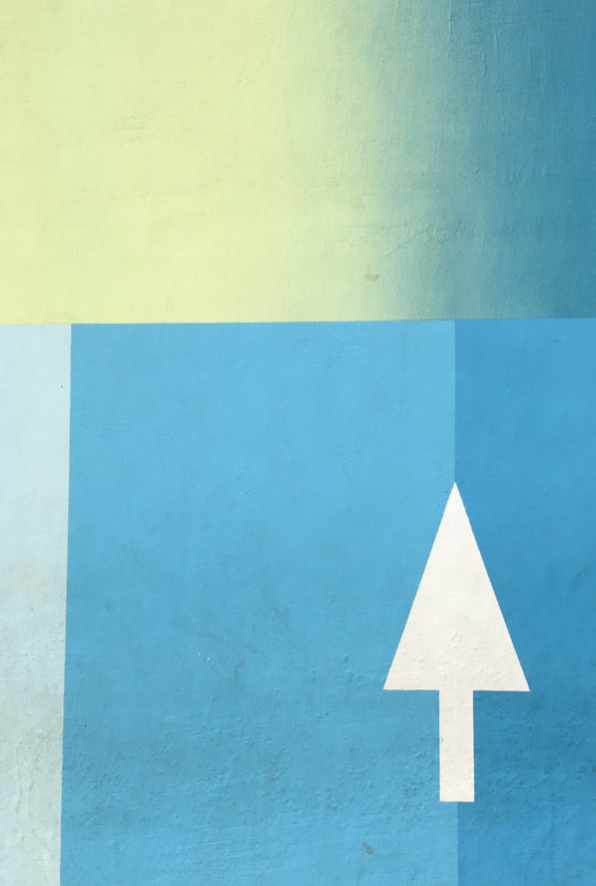 Résumé du projet:
Résumé du projet en 500 signes max :
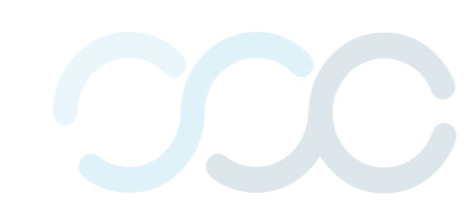 Candidature Trophées Sport Santé 2024
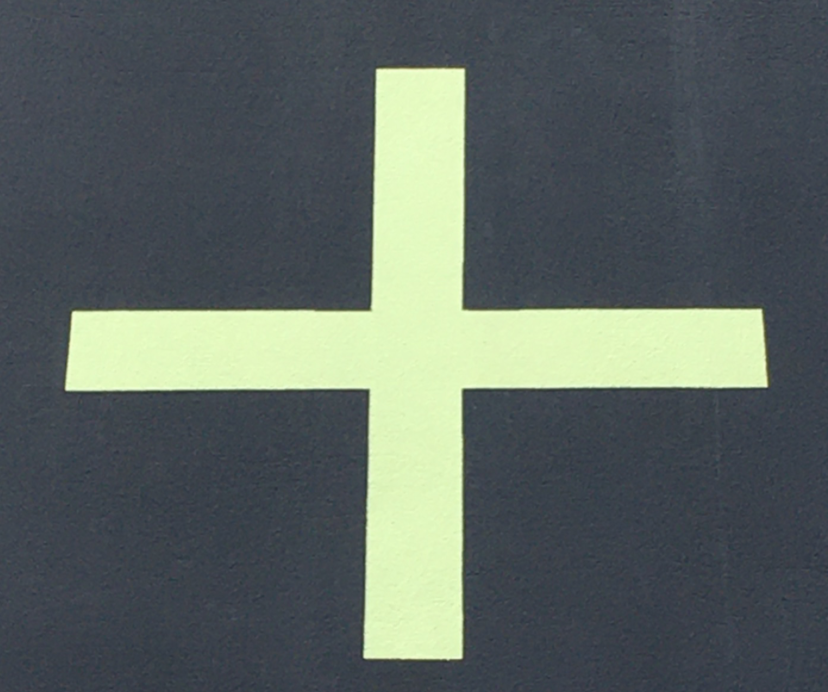 Impact en santé:
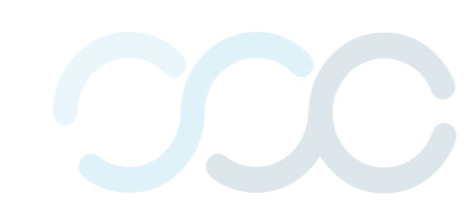 Candidature Trophées Sport Santé 2024
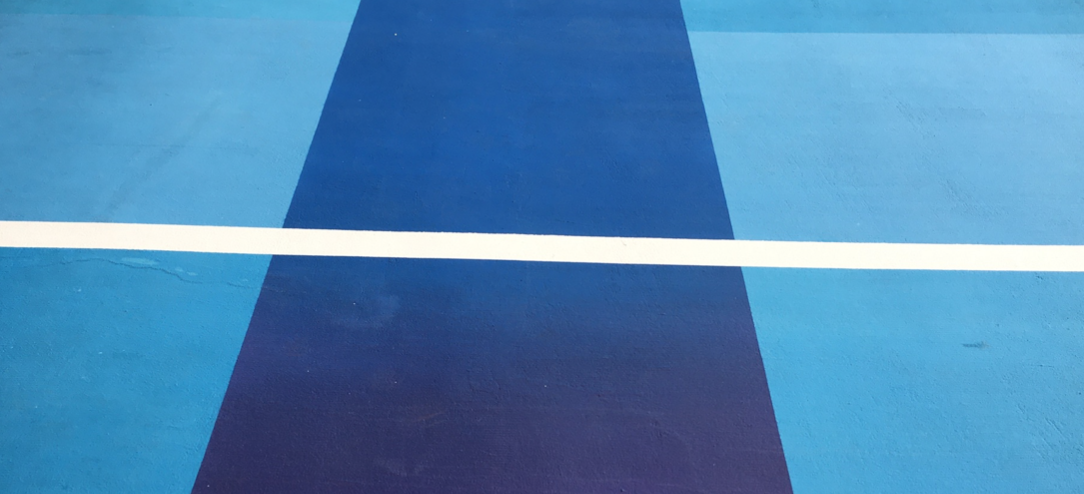 Modèle économique:
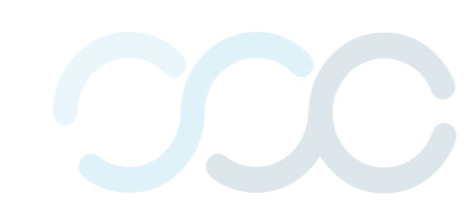 Candidature Trophées Sport Santé 2024
Cas d’usage:
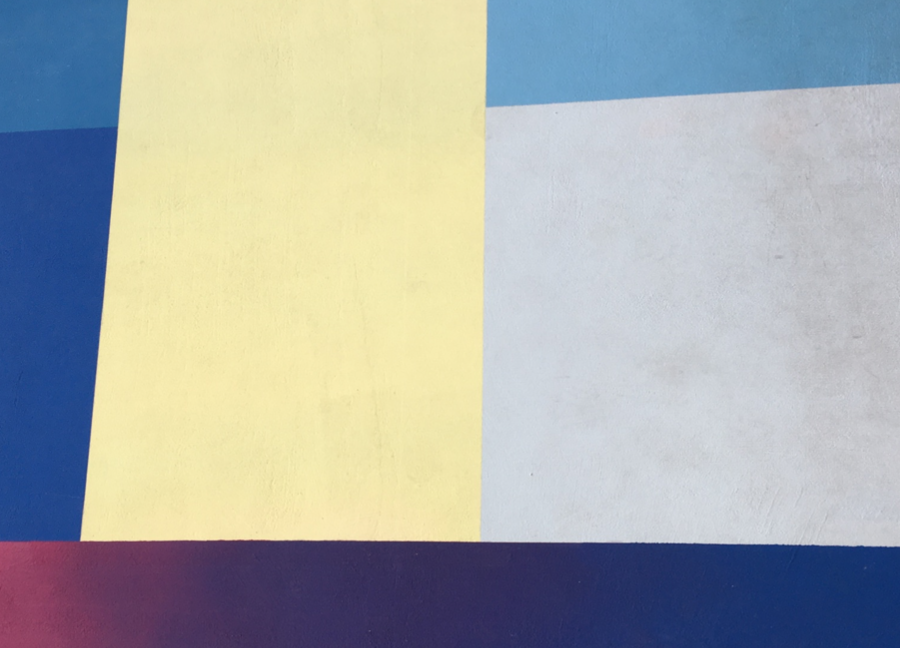 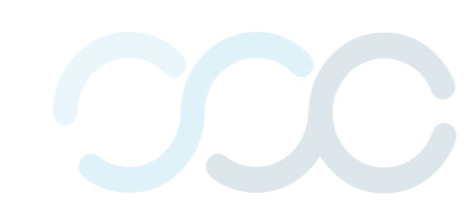 Candidature Trophées Sport Santé 2024
Stratégie de développement:
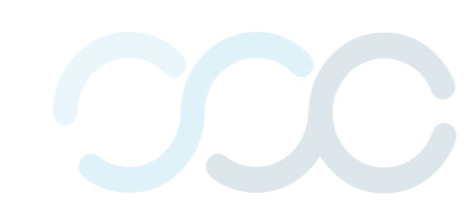 Candidature Trophées Sport Santé 2024
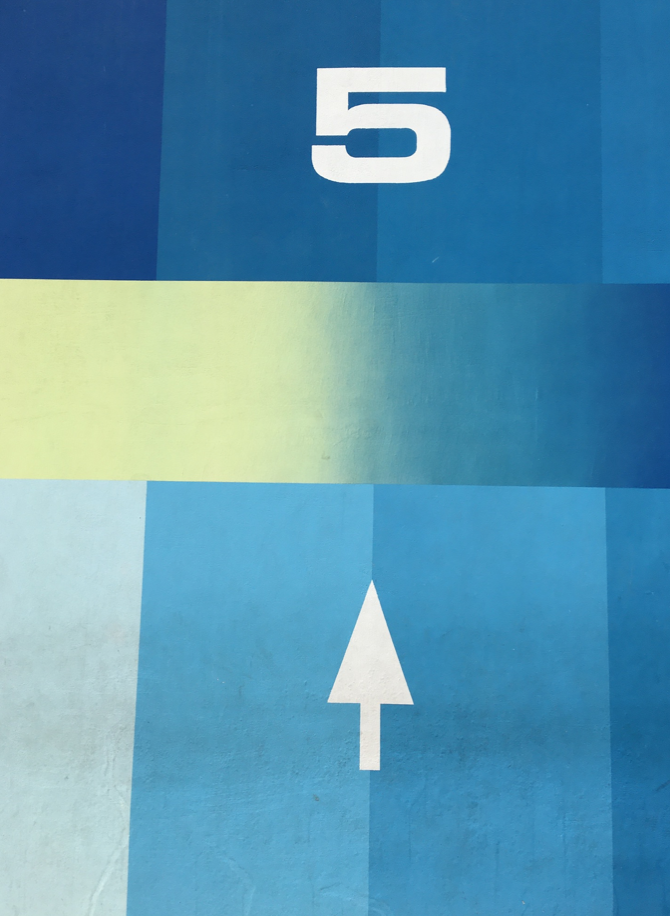 Annexe:
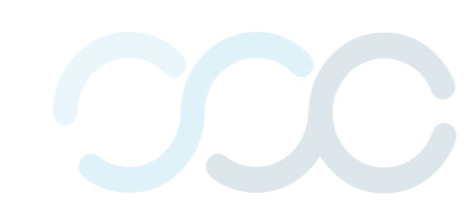 Candidature Trophées Sport Santé 2024
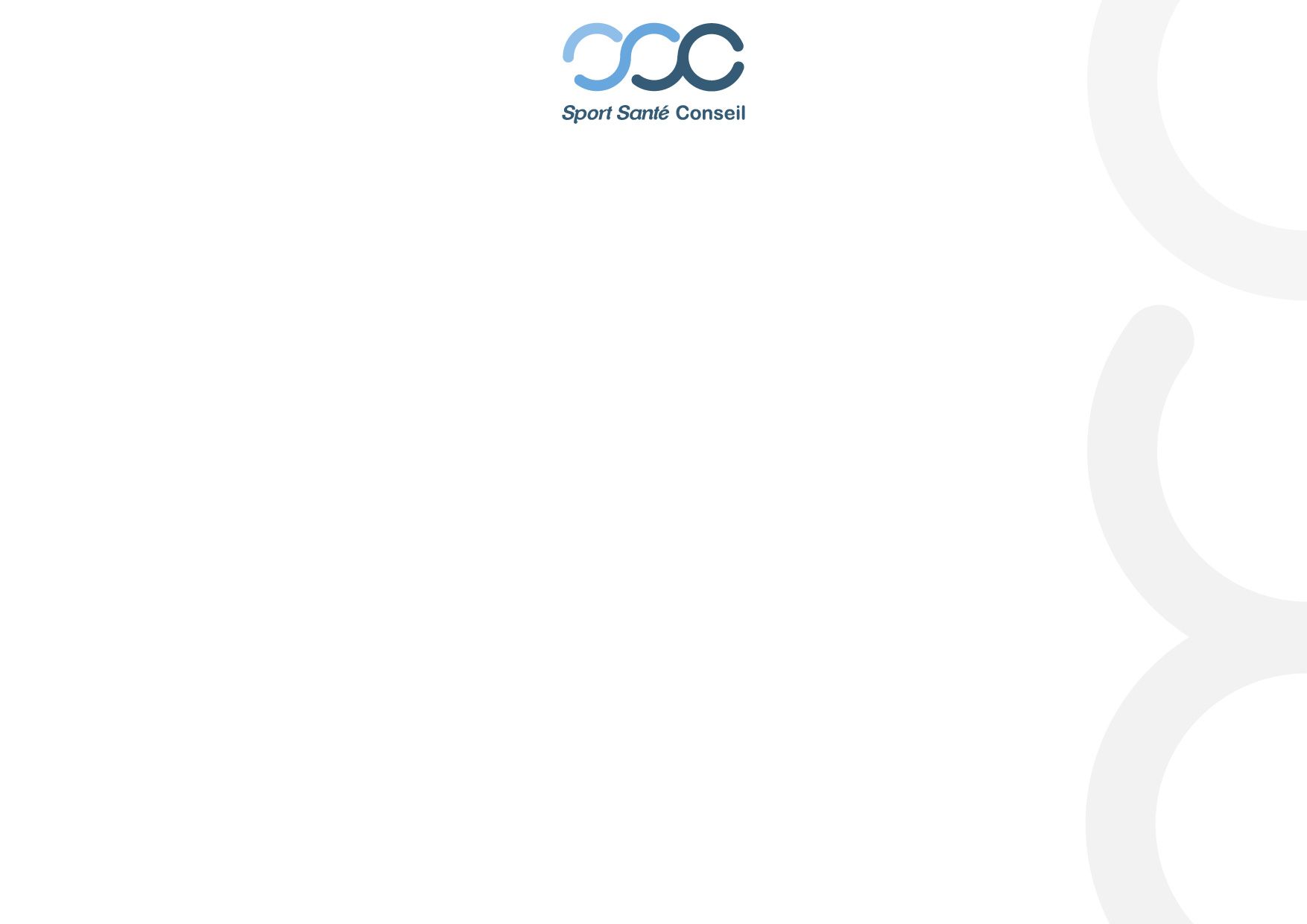 Inscription du dossier:
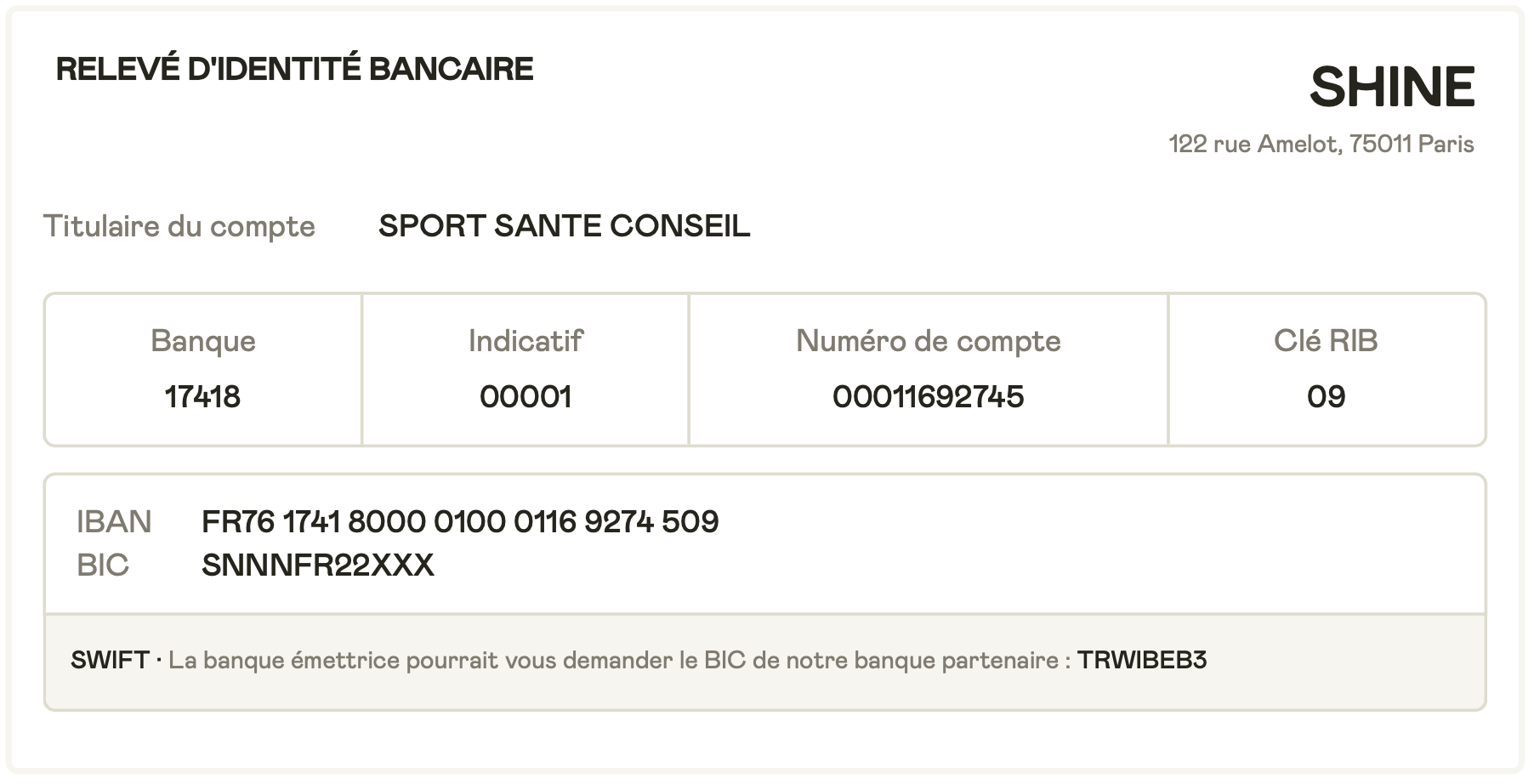 2. Envoi du dossier complet avant le  27 Mai 2024 à
alberti@sportsanteconseil.com